Відпочинок в ерготерапії
Активний відпочинок
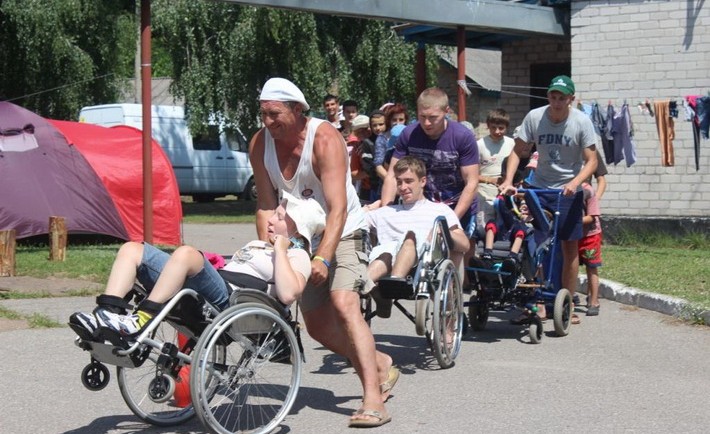 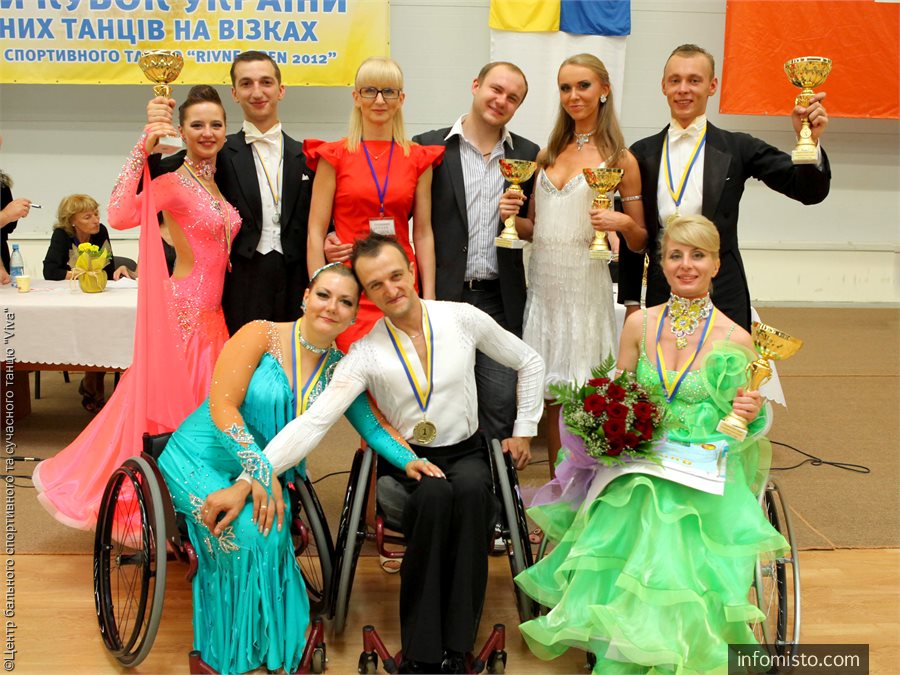 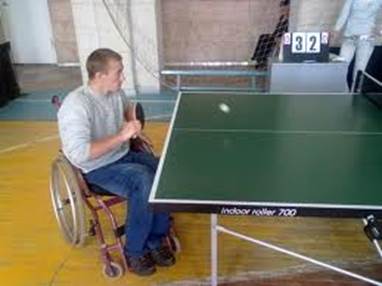 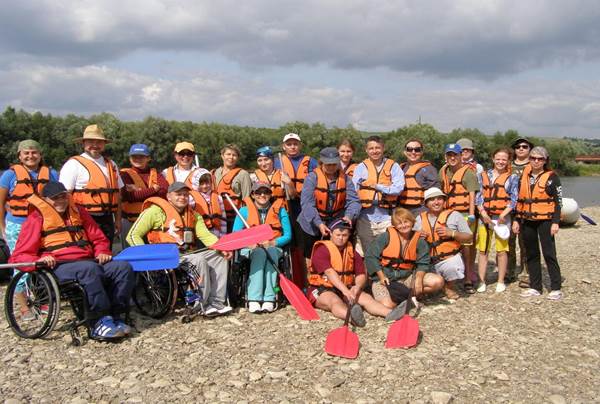 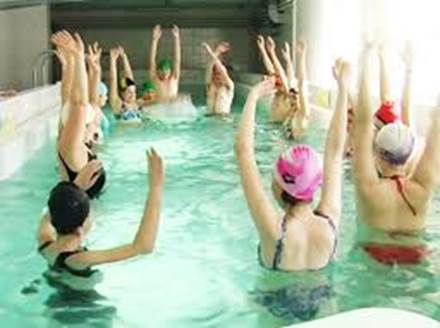 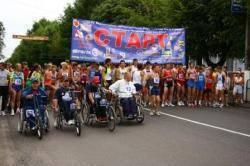 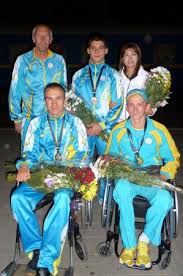 Творчий відпочинок
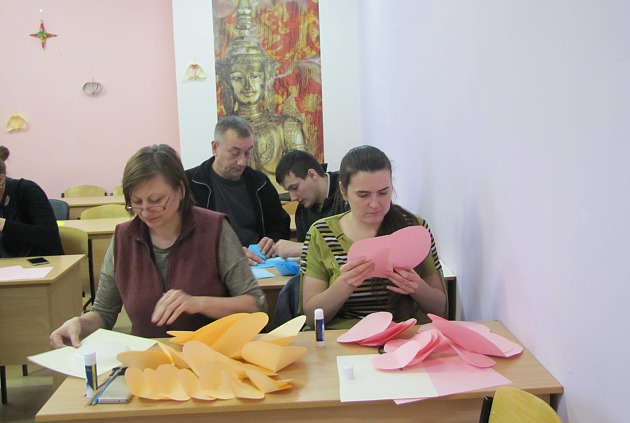 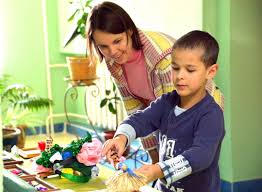 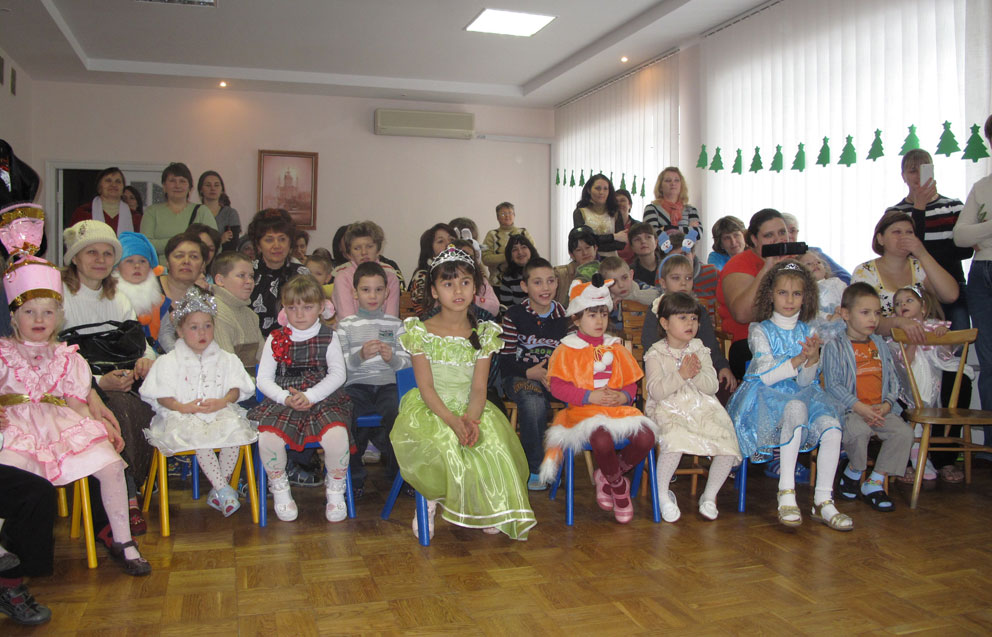 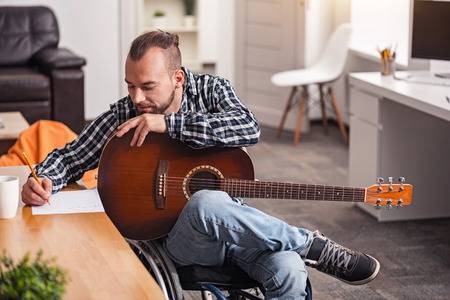 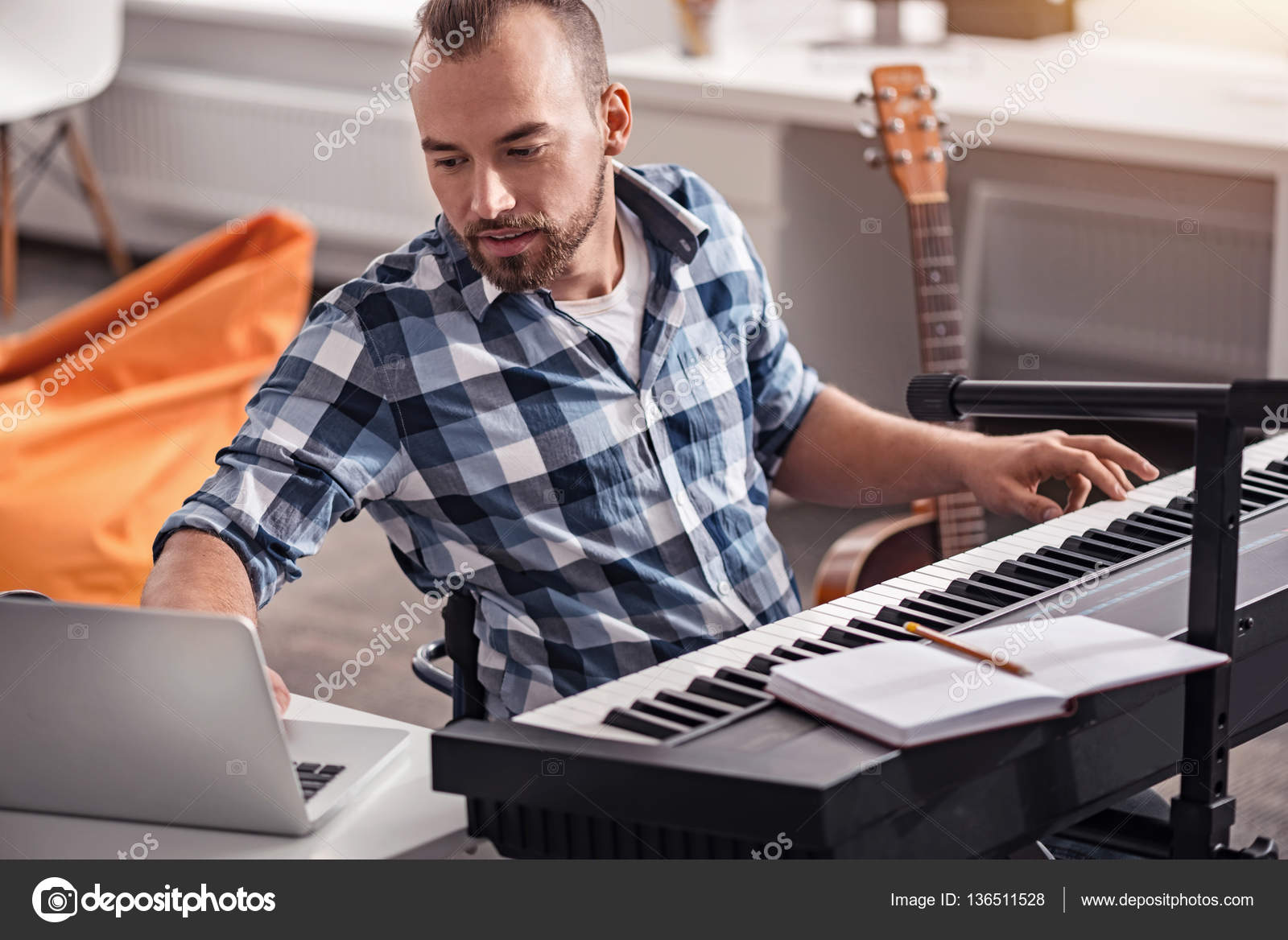 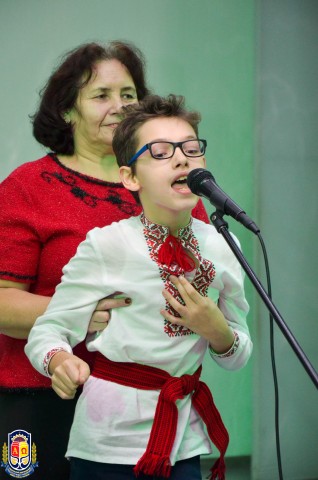 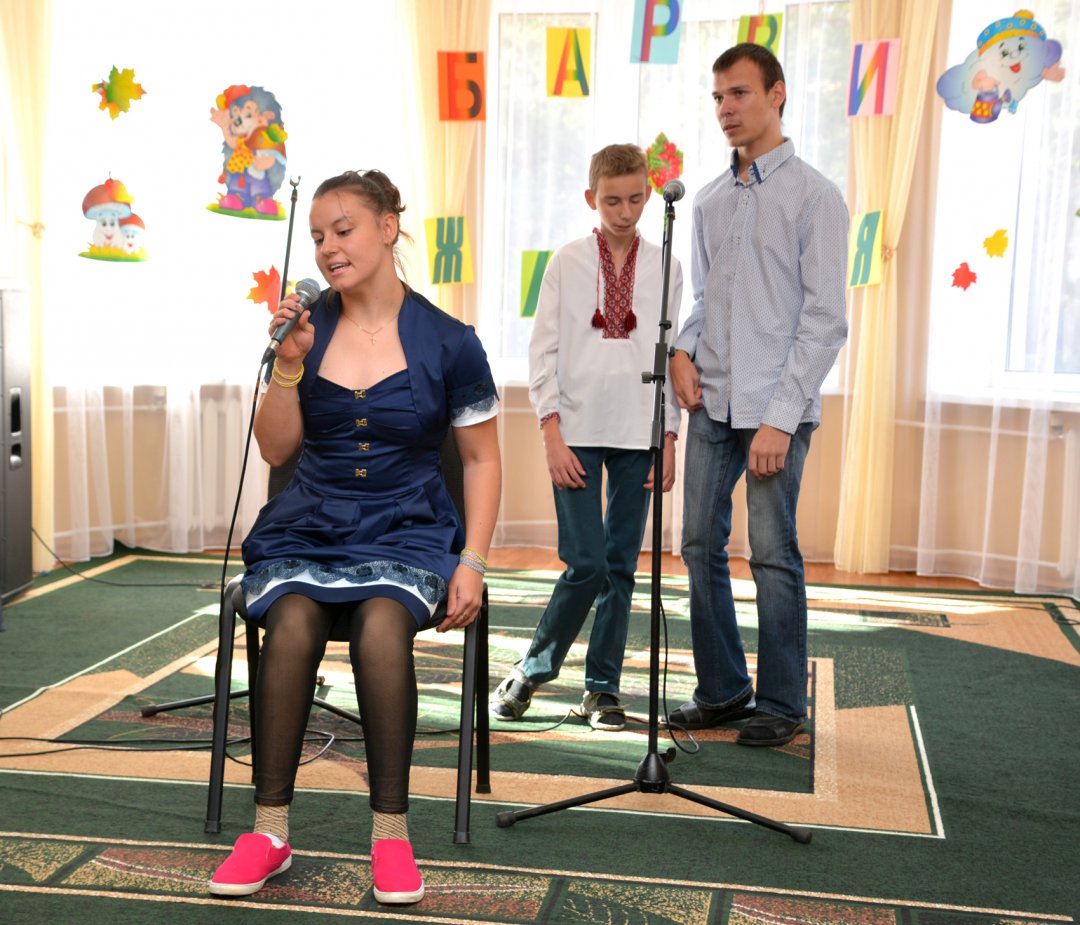 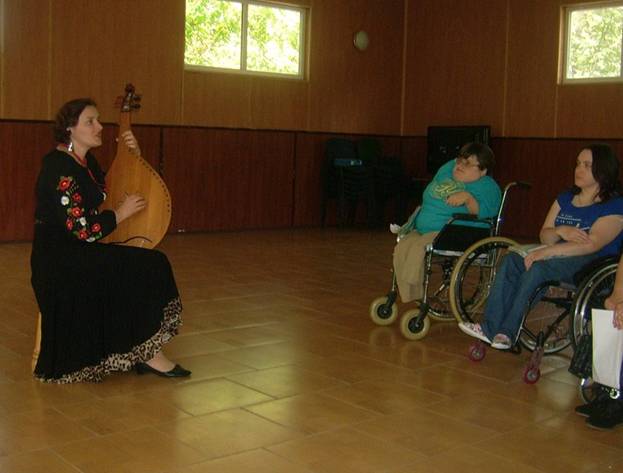 Пасивний відпочинок
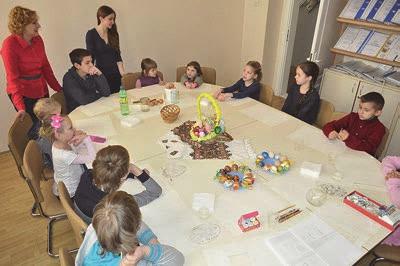 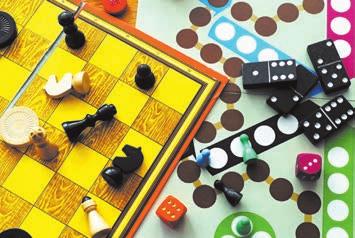 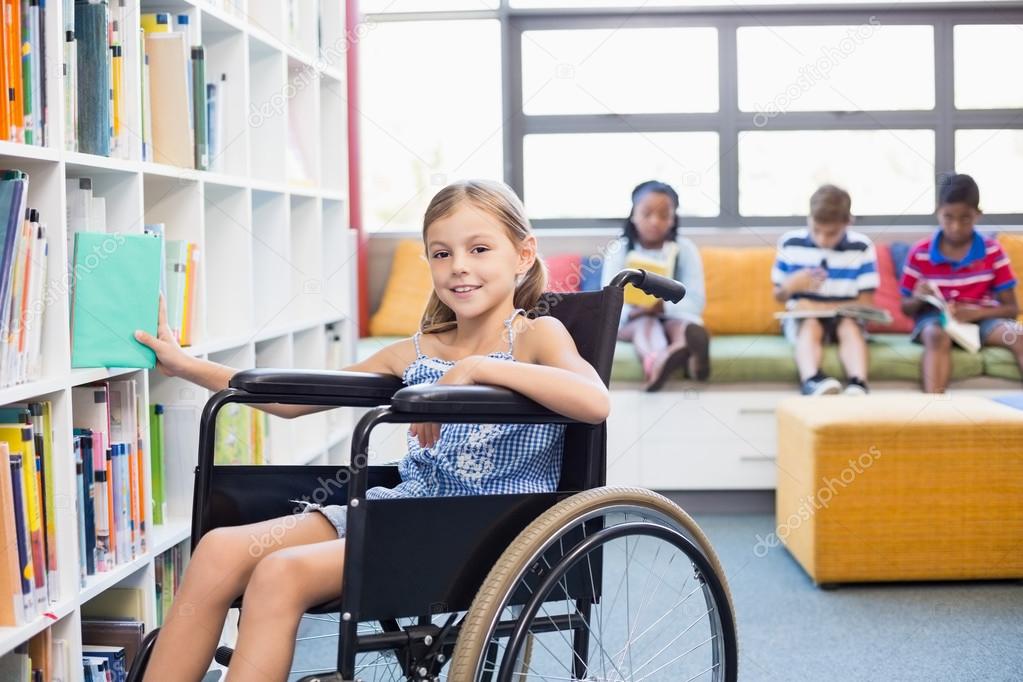 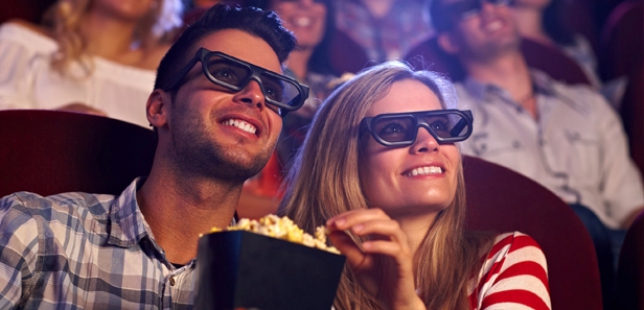 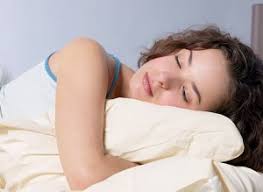 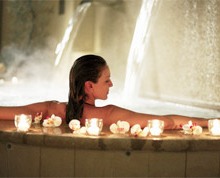 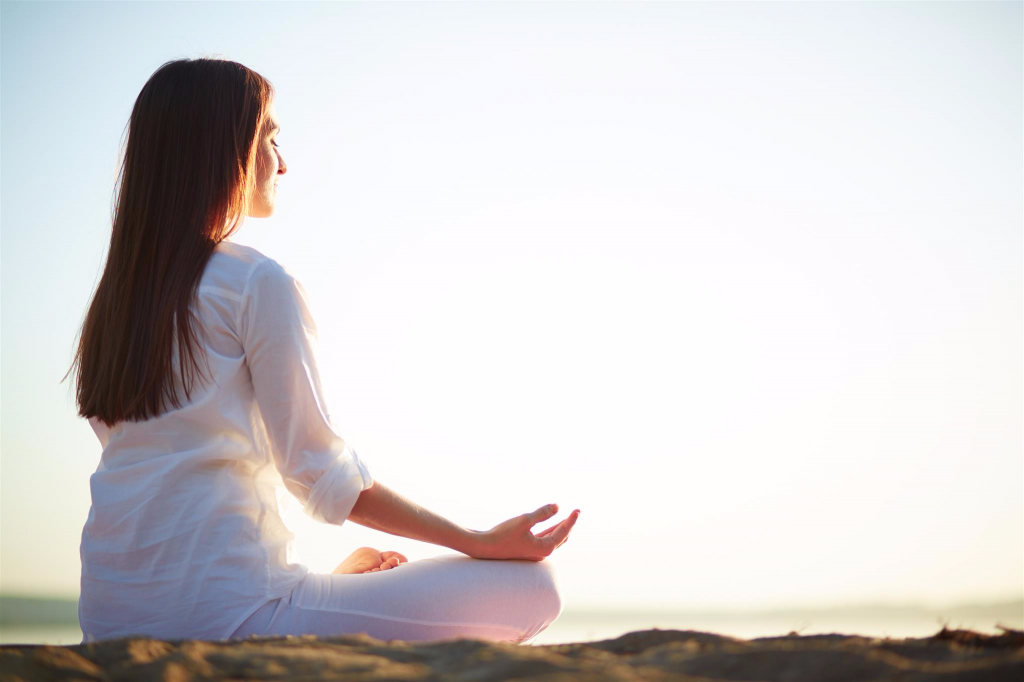 Змішаний відпочинок
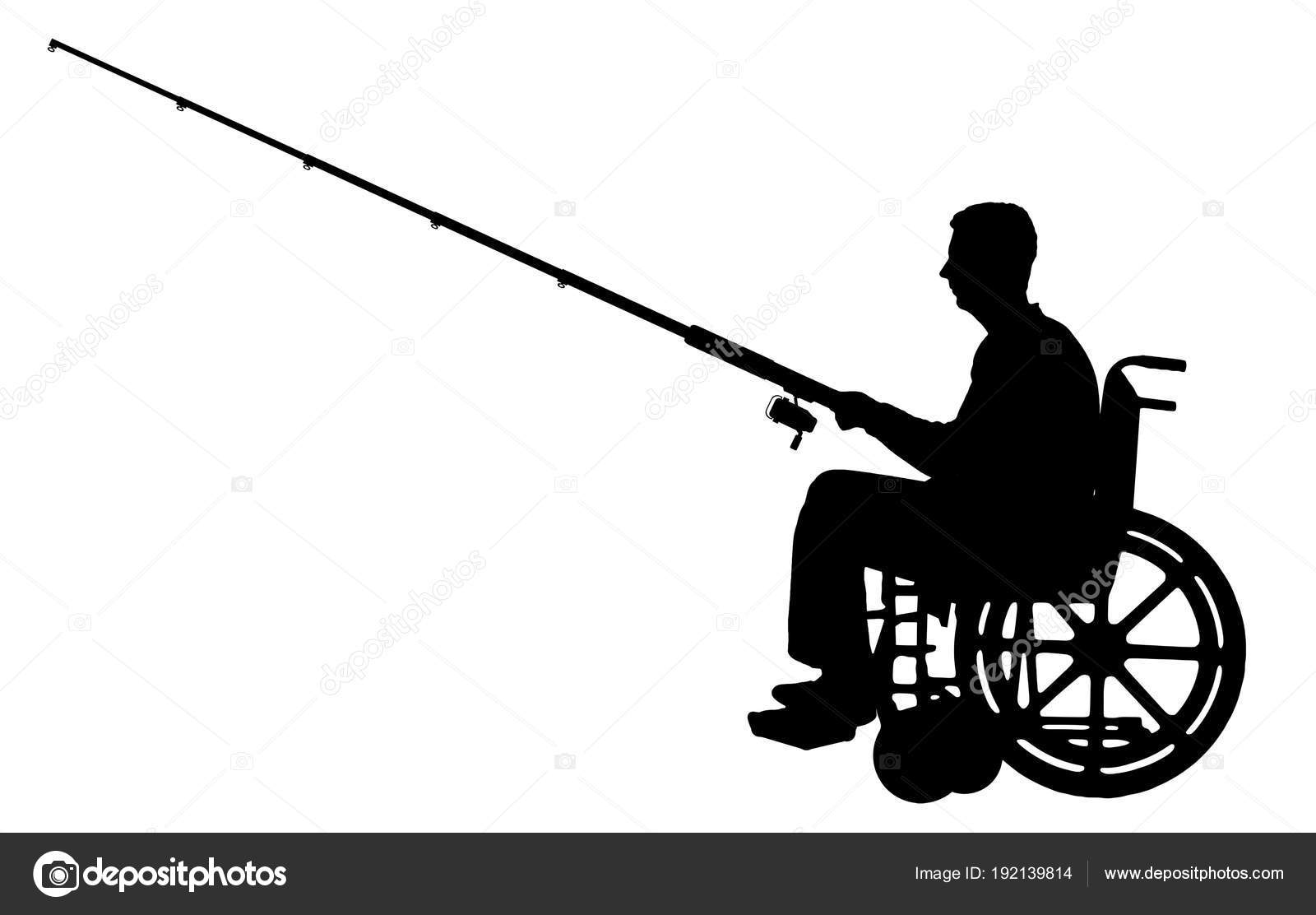 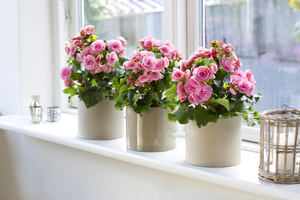